LECTURE 11: Basic Data Types in C
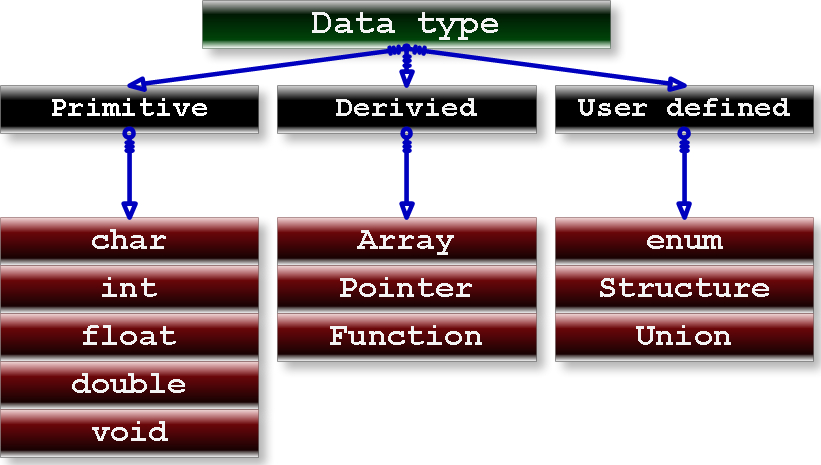 Resources:
Lynda: Essential C
Youtube: Basic Data Types
Youtube: Numeric Data Types
Youtube: Pointers in C
Topics:
Atomic Types
Pointers
Arrays
Pointers to Pointers
Command Line Arguments